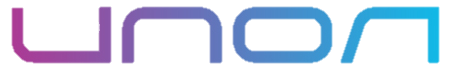 Продажи в регионах
Категории типов доставки
Транспортные компании
Экспресс
Курьерская
Пункт выдачи заказов
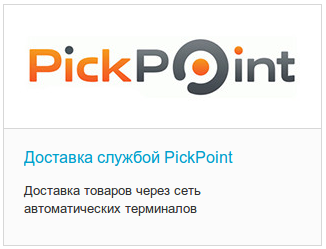 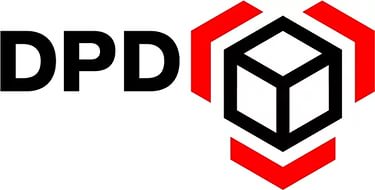 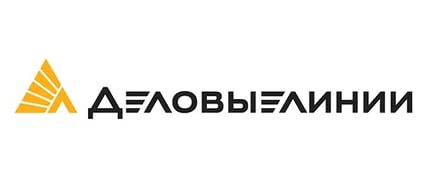 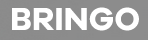 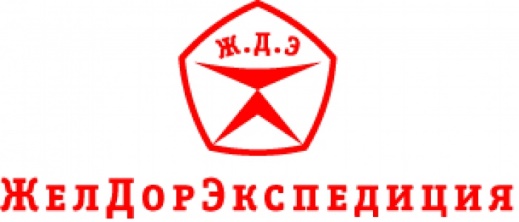 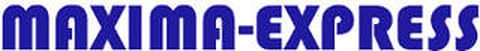 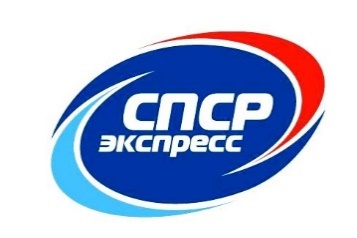 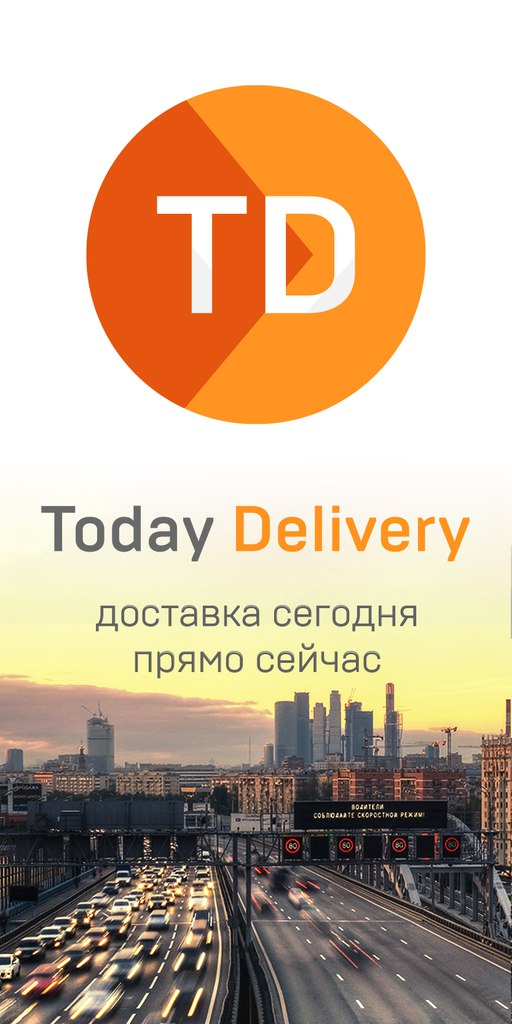 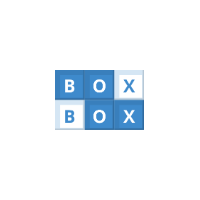 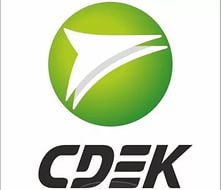 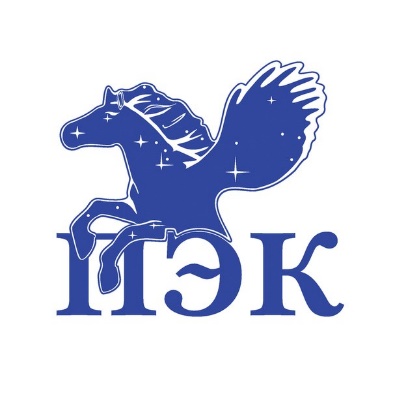 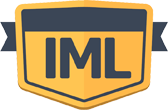 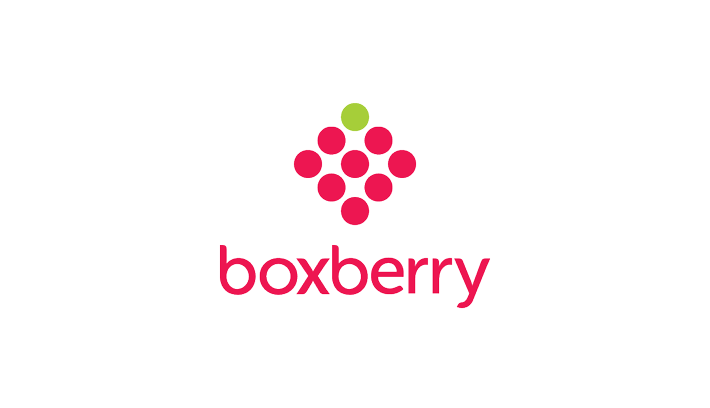 Способы взаимодействия со службой доставки
Личный кабинет;
Агрегатор служб доставки;
Интеграция с помощью API: 
за свой счет; 
за счет службы доставки;
Модуль интеграции.
Модули служб доставки
СДЭК
IML
Today Delivery
B2Cpl
Maxipost
DPD
Boxberry
Яндекс.Доставка
ApiShip
Видимость сайта в регионах
Контекстная реклама
Социальные сети
Прайс-агрегаторы
Оптимизация сайта для продвижения в регионах
Прочие
Предложение Ипол по региональной оптимизации сайта
модернизация сайта
выстраивание бизнес-процессов
региональное SEO-продвижение
Кейсы
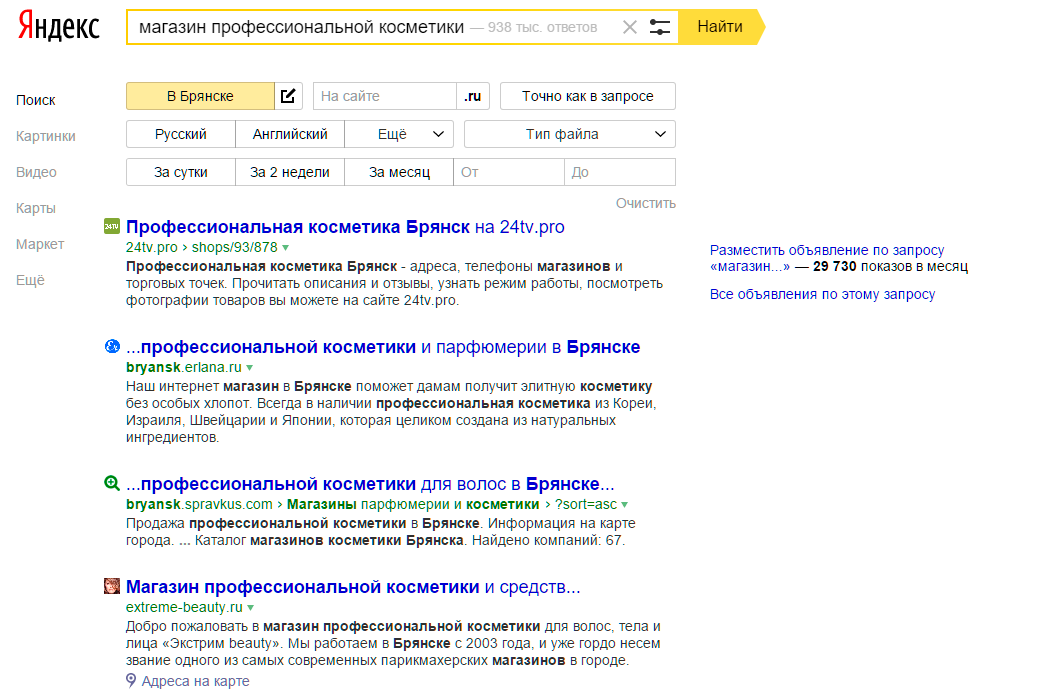 Факторинг
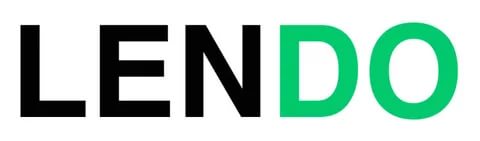 Контакты
http://ipolh.com
info@ipolh.com
https://www.facebook.com/koumakov/
+7 495 989-45-50